UNIVERSITE ALIOUNE  DIOP DE BAMBEY
 « L’excellence est ma constance, l’éthique ma vertu »
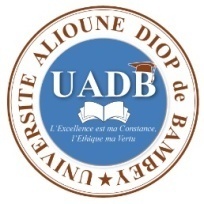 AMENAGEMENT DURABLE DU TERRITOIRE  Chapitre IV : Les premières initiatives sur l’aménagement du Territoire
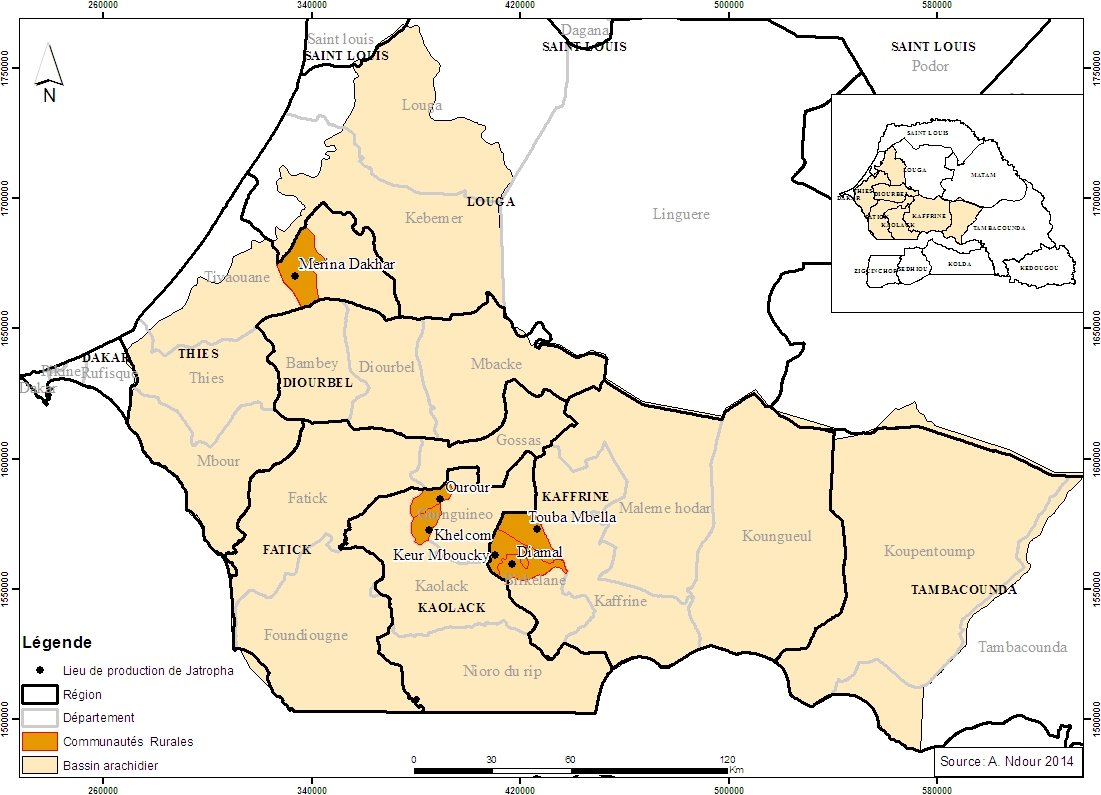 Dr AMINATA NDOUR DIA
Spécialiste en Aménagement du territoire; géographie des ressources énergétiques
mai 2020
Les premières initiatives sur l’aménagement du Territoire
Objectifs


Développer les capacités d’analyse des politiques d’aménagement et de leurs enjeux par rapport à la maitrise du territoire
Les premières initiatives sur l’aménagement du Territoire
Différents outils de l’aménagement
Les débuts 
Outils: 
de plan décennal(1958 –
1966);
Les opérations de recentrage (loi sur le domaine national 1964
Direction de l’Aménagement du Territoire (1967)
Les premières initiatives sur l’aménagement du Territoire
une succession de crises (écologique, politique et économique)
Des préoccupations d’aménagement du territoire. 
1984 Élaboration d’un SNAT horizon 1995 (recomposition territoriale (mise en place des Communautés rurales ;

1987-1999 « l’ajustement structurel » vide total
En 96: politiques de décentralisation
Mais en 97, élaboration du plan PNAT (prémisse)
Les premières initiatives sur l’aménagement du Territoire
EN 2000 à nous jours reprise des outils
Mais: La macrocéphalie de Dakar est  encore plus oppressante avec 
 l’exode rurale qui prend des proportions inquiétantes ;
L’arrière pays sombre encore dans la léthargie économique, et se vide de ses esprits et
bras valides au profit et détriment de la mégapole Dakaroise ;
Les premières initiatives sur l’aménagement du Territoire
La démarche sénégalaise: bonne planification stratégique 
atténuer l’influence excessive de Dakar 
Créer nouveaux pôles de développement à l’intérieur du pays. 
NB: une nouvelle option de développement territorial axée sur la
polarisation et la métropolisation
DEPONAT 2010: Déclaration de Politique National d’Aménagement du Territoire
Les premières initiatives sur l’aménagement du Territoire
L’Aménagement du Territoire apparaît dans le libellé d’un Département Ministériel
(Ministère de l’Urbanisme et de l’Aménagement du Territoire) ;
 L’élaboration d’un Plan de mise en oeuvre du PNAT (Programme National d’Aménagement pour la Promotion de la Solidarité et de la Compétitivité Territoriale
(PNASCOT),
 Inscription d’un Programme sur l’aménagement du territoire au PTIP en 2007 (PNASCOT : 2008 – 2010)
Organisation territoriale Déconcentration et Décentralisation (acte 3)
A l’occasion du Conseil national de développement des collectivités locales ( C.N.D.C.L), 
Etat affirme sa volonté de promouvoir la décentralisation
Des acteurs multiples ont participé à ce projet: 
L’Etat, les autorités déconcentrées, décentralisées, des partenaires au développement et des acteurs de la Société Civile,
Déconcentration et Décentralisation (acte 3)
Promotion de  l’Acte III, 
Objectif: 
réforme de l’Etat, 
Promotion du développement 
la territorialisation des politiques publiques.
une politique de décentralisation poussée
Déconcentration et Décentralisation (acte 3)
l’Acte I de la décentralisation février 1972, 
Le pays subdivisé en sept (7) régions, qui, à leur tour sont subdivisées en départements, les départements en arrondissements et les arrondissements en communautés rurales. 
Première carte administrative après les indépendance
Déconcentration et Décentralisation (acte 3)
Acte II de la décentralisation
Particularité réforme de 1996 
Objectif: La régionalisation, 
NB: constitue une étape décisive dans la politique de décentralisation, 
compétences que l’Etat transfère aux collectivités locales responsabilisées.
Déconcentration et Décentralisation (acte 3)
2013: Acte3 de la décentralisation
Objectif: 
refondation du territoriale 
développement des territoire en fonction des opportunités, des atouts et des potentialités
Organisation territoriale avec l'Acte III
2013: Acte3 de la décentralisation
Objectifs (suite): 
responsabilisation des collectivités territoriales 
Participation des populations. 
meilleure territorialisation des politiques publiques 
Compétitivité des territoires.
Organisation territoriale(acte 3)
Objectif (suite) 
pôles de développement 
Développement en fonction des  compétences générales et spécifiques
Organisation territoriale (acte 3)
Objectifs (suite):
 la cohérence territoriale 
 la planification des compétencesréforme de la gouvernance, 
réhabilitation de la déconcentration ; La modernisation de la gestion publique territoriale 
réforme résolue des finances locales 
et une promotion des ressources humaines de qualité, 
revalorisation du personnel
Les anomalies du découpage territorial sont à la fois une cause et une conséquence des disparités de développement entre les régions au point de vue démographique et économique
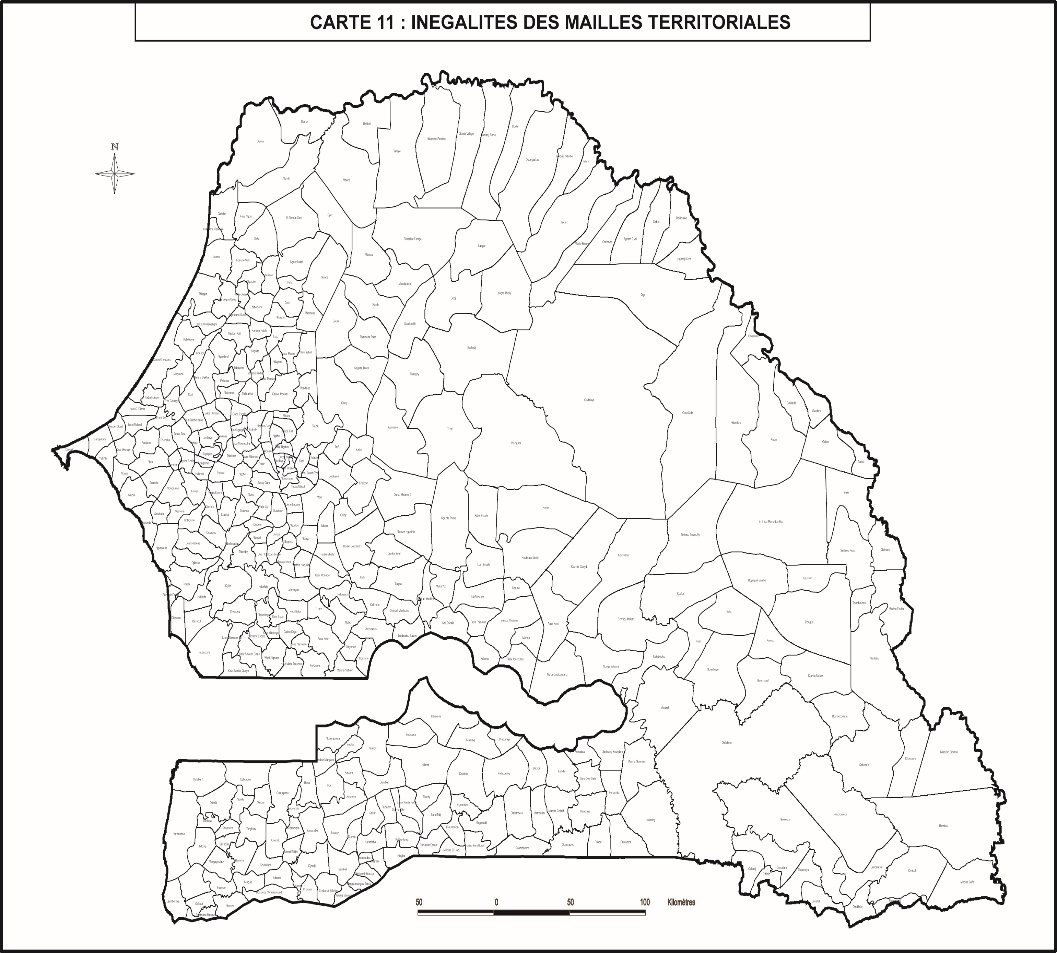 ETAT
Pôles-Territoire
Départements
BASES : Communes Urbaines et Communes Rurales
REFONDER LES TERRITOIRES  EN FAISANT EMERGER DES ENTITES VIABLES
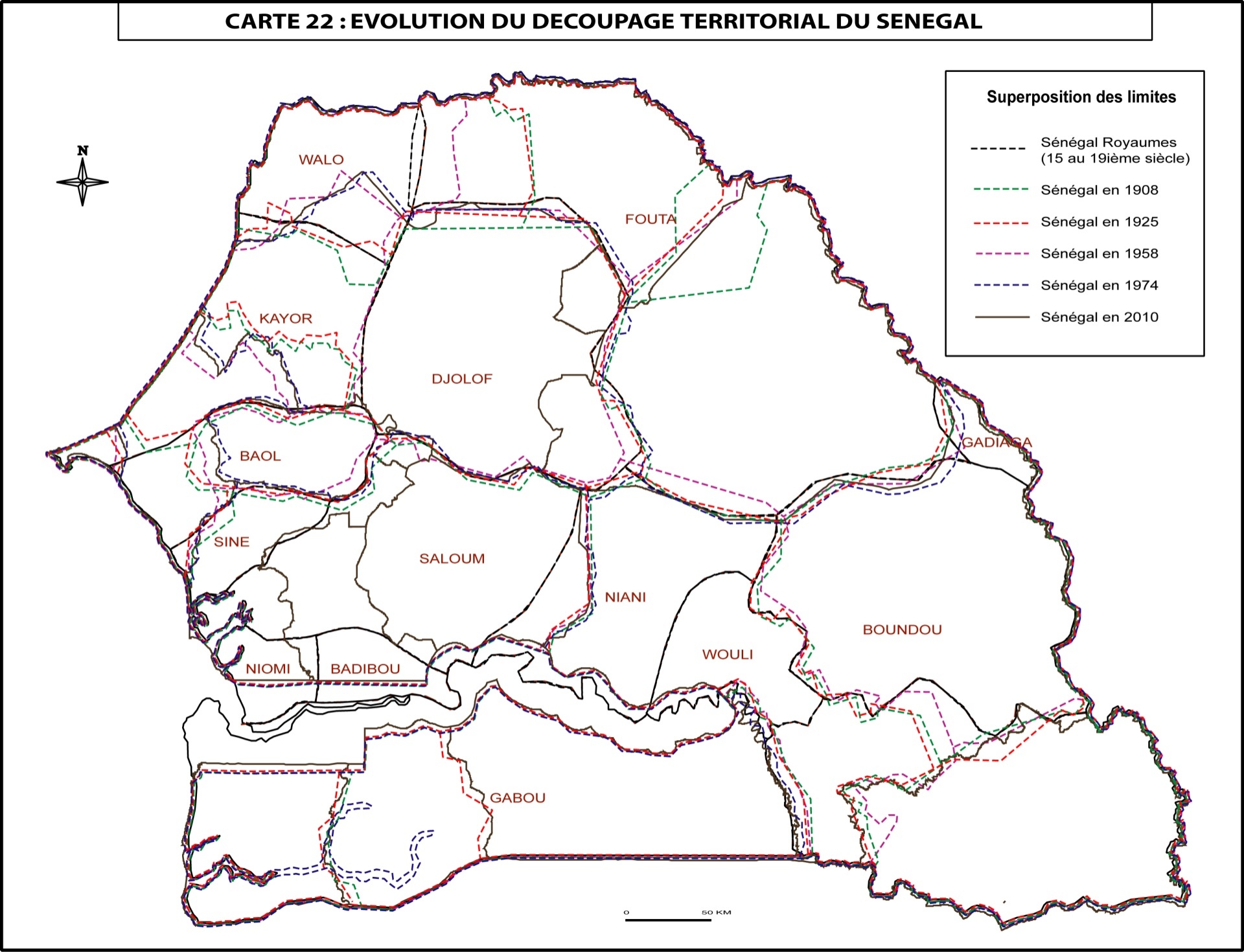 La région urbaine de Dakar ; 
La région pivot central ; 
La région nord ; 
La région spécifique sylvo-pastorale ; 
La région centre- ouest ; 
La région sud ; 
La région du Sénégal-oriental ; 
La région sud-est.
Déconcentration et Décentralisation (acte 3)
Schéma d’aménagement stratégique
ÉTAT
Rôle renforcé dans le cadre de la décentralisation 
Moteur dans l'articulation mise en œuvre des politiques
7  TERRITOIRES
Président élu
Assemblée territoriale
Collectivité assise sur un espace 
éco-géographique permettant de jouer un rôle dans le développement du Sénégal 
et de ses territoires
Regroupement de départements
Territorialisation des politiques publiques
Contractualisation
Départements
Schéma de cohérence territoriale
Contractualisation
Schémas sectoriels
Commune urbaine
et rurale
Contractualisation
TERRITORIALISATION DES POLITIQUES
ConclusionLe développement 
NB:  équilibre 
nécessité de répondre aux besoins des êtres humains 
nécessité de préserver équité territoriale planète